MOHMV 2019MASTERCLASS
LEADERSHIP FOR MISSION
14 MAY 2019
SYDNEY, AUSTRALIA
MASTERCLASS
WHAT DOES IT MEAN TO LEAD?

WHAT DOES LEADERSHIP DO?

IS LEADERSHIP BORN/LEARNED?
MASTERCLASS
VERB
CAUSE TO GO WITH ONE BY HOLDING THEM BY THE HAND WHILE MOVING FORWARD
BE A ROUTE OR MEANS OF ACCESS TO A PARTICULAR PLACE OR DIRECTION
BE A REASON OR MOTIVE
CULMINATE IN (AN EVENT)
MASTERCLASS
NOUN
THE INITIATIVE IN AN ACTION
AN EXAMPLE FOR OTHERS TO FOLLOW
A POSITION OF ADVANTAGE
A PIECE OF INFORMATION THAT HELPS A RESOLUTION
THE ONE PLAYING THE MAIN PART
MASTERCLASS
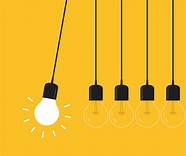 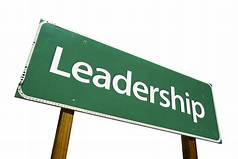 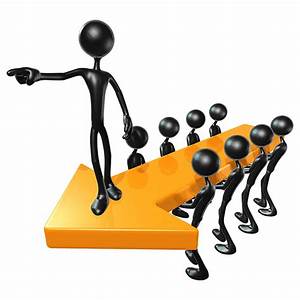 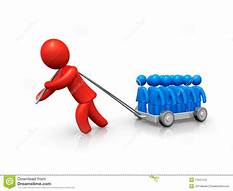 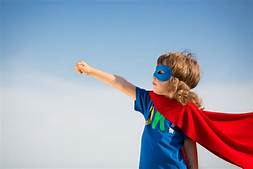 MASTERCLASS
LEADING IN A TIME OF CHALLENGE

LEADING IN A TIME OF TRANSFORMATION

LEADING IN A TIME OF GRACE
MASTERCLASS
GOD’S EYES AND HEART:
SEPARATE/CONNECTED

DIVISION/DIVERSITY

CONSISTENT/TRANSFORMING
MASTERCLASS
CHALLENGES OF OUR TIMES:

GLOBALIZATION

TECHNOLOGY

CLIMATE CHANGE
MASTERCLASS
THE WAY ONWARD, TOGETHER:
	RESPECTFUL PRESENCE

	INVOLVED PARTICIPATION

	MEANINGFUL PURPOSE
MASTERCLASS
TED TALK:

LEAD LIKE THE GREAT CONDUCTORS---ITAY TALGAM
MASTERCLASS
ESSENCE OF TRANSFORMATION:
CATERPILLAR TO BUTTERFLY

SPIRITUAL, RELATIONAL AND ORGANIZATIONAL
MASTERCLASS
DIMENSIONS OF LEADERSHIP

“THE ONE IN THE ARENA”
CHEAP SEATS: CRITIC/CYNIC
COSTLY SEATS: WORTH ONE’S LIFE AND LOVE TO ENGAGE
MASTERCLASS
CONTEMPLATION:
SILENCE
SOLITUDE
STILLNESS
LISTEN
SPEAK
MASTERCLASS
CONSCIOUSNESS:
KNOWING THAT WE KNOW
INVITING GROWTH
SATIATING HIGHEST MEME
NO HOSTAGES ALLOWED
LEAD BY EXAMPLE
MASTERCLASS
COURAGE CAPACITY:
WHAT REALITY ARE YOU CREATING FOR YOURSELF?
Isaac Lidsky

SIGHT/VISION
MASTERCLASS
LEAD FROM WITHIN

LEAD TOWARDS THE FUTURE

LEAD AND FOLLOW
MASTERCLASS
Feast of Saint Matthias

Called forth
Sent forth
Again and again and again
Commit anew each moment